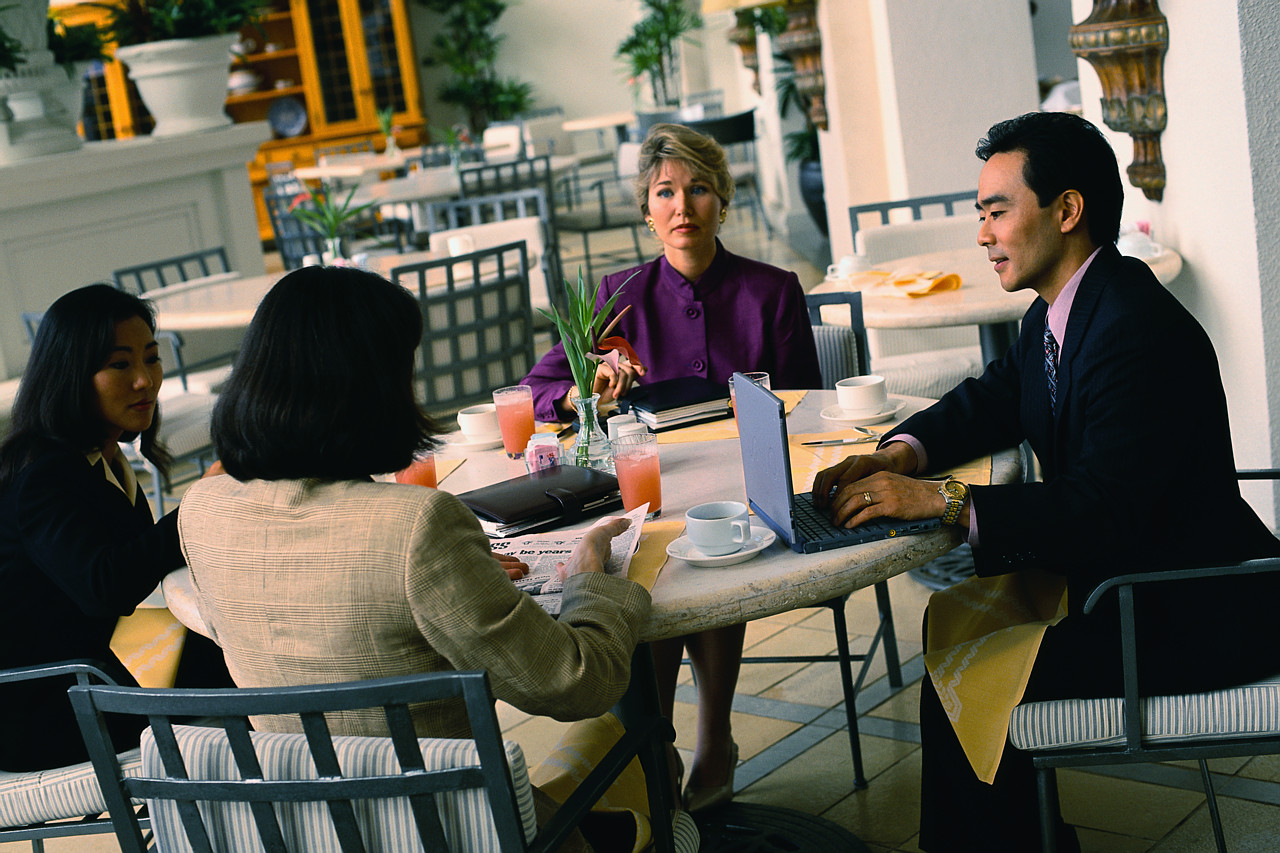 The Quality Educator Initiative PI 34
Restructuring Educator 
 Preparation and Licensing
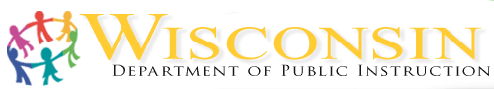 Support from a Professional Community
Wisconsin Administrative Code PI 34
1
Wisconsin Department of Public Instruction  - Elizabeth Burmaster, State Superintendent
PART 1
PI 34 - A vision for an improved career-long system for preparing and licensing educators

	Overview of Program
Trends impacting teaching and learning
Implications for student learning
Vision to improve student learning in the 21st century
Making the vision a career-long system for  preparing and licensing educators
Wisconsin Administrative Code PI 34
2
1.	The foundation for the new system is the Wisconsin Educator Standards -
for teachers (10 standards)
pupil services providers (7 standards including the 10 teacher standards) 
administrators (7 standards including the 10 teacher standards)
The Standards require the demonstration of proficiency with regard to content knowledge, skills and dispositions. The knowledge of how to teach a content area is called pedagogy and is included in the teacher standards.
Wisconsin Administrative Code PI 34
3
What are the 10 Wisconsin educator standards? 

The teacher understands:
(1) the disciplines… can create learning experiences… meaningful for pupils
(2) how children… learn and, provides instruction… that supports their… development.
(3) how pupils differ… barriers that impede learning and can adapt… to meet… diverse needs...
(4) strategies, including… to encourage… critical thinking, problem solving, and performance skills.
(5) individual and group… behavior to create … social interaction… engagement… and self–motivation.
Wisconsin Administrative Code PI 34
4
The teacher understands -
(6) verbal and nonverbal communication… instructional media and technology 
(7) organizes and plans… instruction based upon … subject matter, pupils, the community, and curriculum goals.
(8) formal and informal assessment strategies to evaluate and ensure… development of the pupil.

The teacher -
(9) is a reflective practitioner… evaluates… and… seeks… opportunities to grow professionally.
(10) fosters relationships… and acts with integrity, fairness and in an ethical manner.
Wisconsin Administrative Code PI 34
5
PART 2 Challenge and Response
PI 34 requirements for
	Wisconsin School Districts

ongoing orientation for the initial educator
support seminars for the initial educator
qualified, trained mentor for the initial educator
designate an administrator on the initial educator PDP team
Wisconsin Administrative Code PI 34
6
Educator
Preparation
Educator
Preparation
Educator
Preparation
Initial 
Educator
Initial 
Educator
Initial 
Educator
Professional
Educator
Professional
Educator
Professional
Educator
Master
Educator
option
Master
Educator
option
Master
Educator
option
PART 3  The Framework for Career-Long Professional Development
Educator
Preparation
Initial 
Educator
Professional
Educator
Master
Educator
option
Career-long professional development
Performance Standards
Foundation
Wisconsin Administrative Code PI 34
7
PART 3  Professional Development
Stages in Career-Long 
Professional Development

Stage 1.  Educator Preparation 
	IHE program including clinical experiences

Stage 2.  Initial Educator 
	Successful completion of an approved program after August 31, 2004 and is issued an Initial Educator License by the Department for the first time in a particular category (teaching, pupil service, administration).
Wisconsin Administrative Code PI 34
8
PART 3  Professional Development
Stage 2…
This is a 3-5 year non-renewable license (unless the individual has not been employed as an educator for at least 3 yrs. within the 5-year period). 

An initial educator advances to professional level licensure after successfully completing a PDP.
Wisconsin Administrative Code PI 34
9
PART 3  Professional Development
Stage 2…
	The initial educator must develop, implement and document a Professional Development Plan (PDP) - 

addressing 2 or more Educator Standards, 
that demonstrate professional growth, 
and impact of the PDP on student learning.
Wisconsin Administrative Code PI 34
10
PART 3  Professional Development
Stage 2…

The PDP must be approved and verified by PDP Team, and

Team is convened at the initiation of the initial educator. 
 
Team is responsible for review and approval of the initial educator’s PDP goal(s) as well as verification of the plan after it has been completed.
Wisconsin Administrative Code PI 34
11
PART 3  Professional Development
Stage 2…

Three member team includes:
a peer in a similar subject or grade level;
an administrator (district responsibility); and
a representative from an approved Wisconsin IHE.

A majority of the three-member team must verify successful completion of the PDP. Appeals of decisions can be made to the state superintendent.
Wisconsin Administrative Code PI 34
12
PART 3  Professional Development
Stage 3.  Professional Educator
A Professional Educator holds a five-year license.

Educators who hold the professional license and who completed programs AFTER August 31, 2004 must successfully develop, implement and document the PDP in order to renew the professional license.
Wisconsin Administrative Code PI 34
13
PART 3  Professional Development
Stage 3…
“Grandparented” professional educators who completed programs prior to August 31, 2004, have the option of completing a PDP or completing 6 college credits in an area related to the license being renewed.
Wisconsin Administrative Code PI 34
14
PART 3  Professional Development
Stage 3…
The professional educator must develop, implement and document a PDP -

addressing 2 or more Educator Standards, 

that demonstrates professional growth, 
and impact of the PDP on student learning.
Wisconsin Administrative Code PI 34
15
PART 3  Professional Development
Stage 3…
The Professional Educator’s PDP -
Team is convened at the initiation of the professional educator.  
Team reviews and verifies of the completed plan. 
Three member team includes:
Three licensed classroom teachers; OR
Three licensed pupil service professionals OR 
Three licensed administrators.
Wisconsin Administrative Code PI 34
16
Stage 3…
The Professional Educator’s PDP -
A majority of the team must verify successful completion of the PDP. 
Appeals of decisions can be made to the state superintendent. 
The professional educator license is for 5 years and is renewable.
Wisconsin Administrative Code PI 34
17
PART 3  Professional Development
Stage 4.  Master Educator:
After achieving a Professional Educator License, an educator may choose to develop, implement and document mastery in their area of licensure through a portfolio process.
The MASTER EDUCATOR license is OPTIONAL and is aimed at licensure areas not addressed by National Board Certification.
Wisconsin Administrative Code PI 34
18
PART 3  Professional Development
Stage 4…
The Master Educator License may be earned through successful completion of the Wisconsin Master Educator Assessment Process (WMEAP) and is issued for a 10 year period, OR through National Board Certification
Wisconsin Administrative Code PI 34
19
PART 4 – THE PROFESSIONAL DEVELOPMENT PLAN (PDP)
The Professional Development Plan:
is evidence-based 
documents targeted professional growth 
is based on the WI educator standards and 
demonstrates an impact on student learning.
Wisconsin Administrative Code PI 34
20
PART 4 – The PDP
Steps in creating and completing a PDP

	Step 1- Self reflection

	The self reflection process is influenced by one’s professional situation, experiences, and self-improvement goals. Linked to two or more of the WI educator standards, self-reflection provides the foundation for ‘drafting’ a PDP. 

	Tools to help focus self-reflection are available on the TEPDL website and listed in the resource section.
Wisconsin Administrative Code PI 34
21
PART 4 – The PDP
Step 2 - PDP Components

Description of educational situation - context
Description of goal
Rationale for goal with links to self-reflection, educational situation and standards
Objectives, activities and timelines, and 
Collaboration with others to meet the goal
Wisconsin Administrative Code PI 34
22
PART 4 – The PDP
Step 2 - PDP Components continued…

PDP Assessment and Documentation Plan 
Successful completion of the PDP may include the following:
student performance measures	
	
samples of pupil work 

action research projects and results

college, university or technical college course work
evidence of in-district work assignments outside of the classroom

  journal entries documenting samples of pupil errors and analysis of teacher interpretations of errors 

  curriculum adaptations for children with disabilities or other exceptionalities with related outcome measures
Wisconsin Administrative Code PI 34
23
PART 4 – The PDP
Step 3 - Annual review of the PDP
Annual entry with 
description of activities
reflections
completion dates

Step 4 - Successful completion of the PDP
Evidence of professional growth and student learning
Summary of professional growth
Summary of effect on student learning
Wisconsin Administrative Code PI 34
24